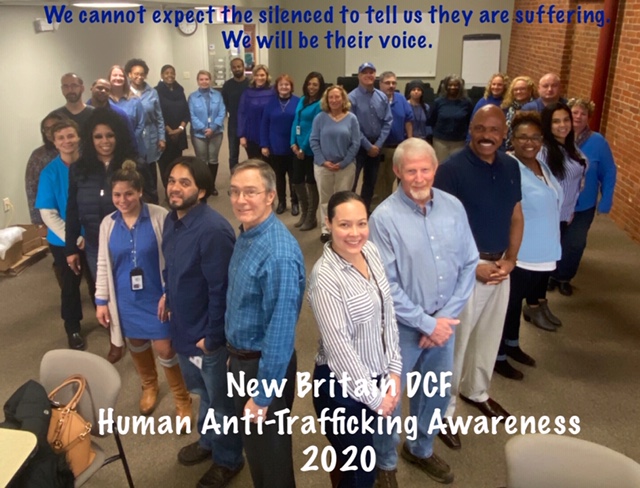 Photo #1
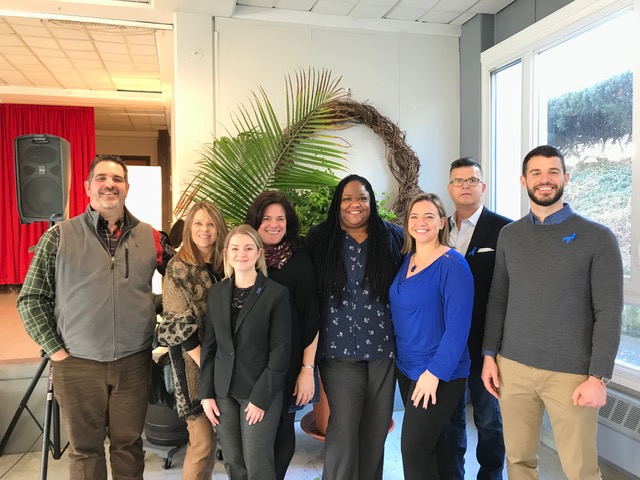 Photo #2
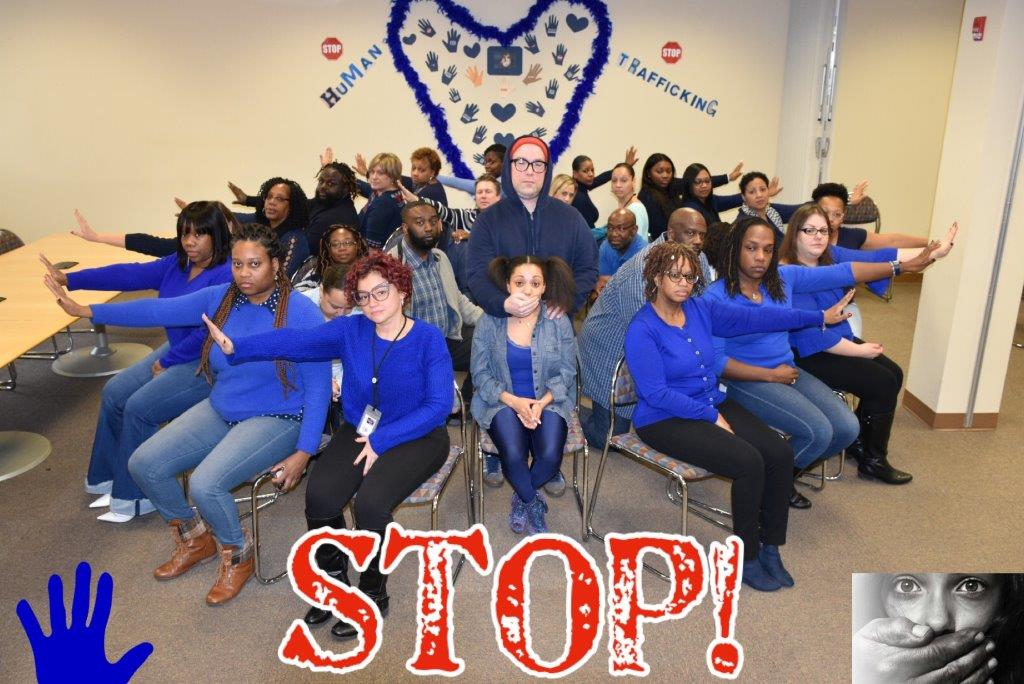 Photo #3
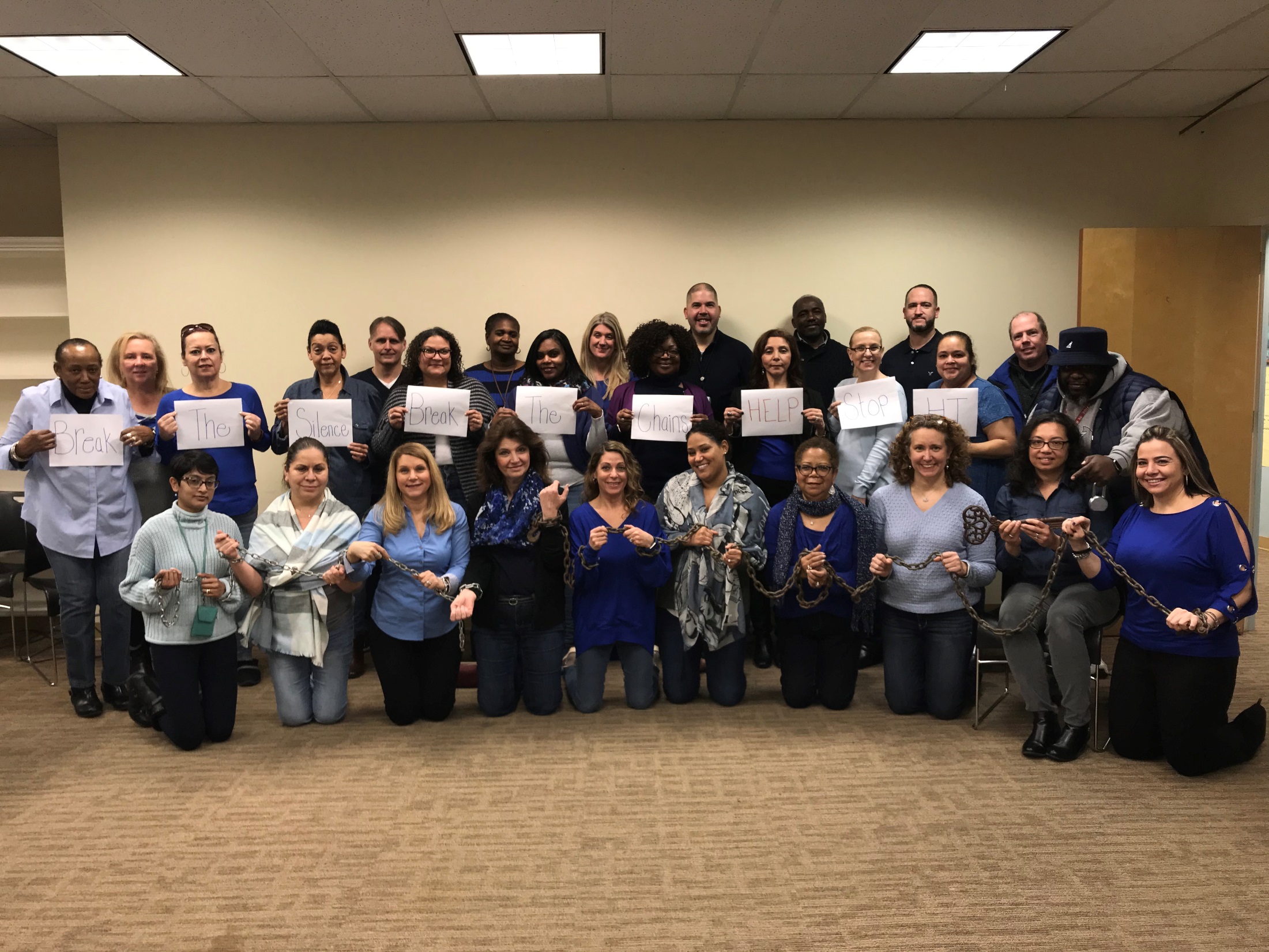 Photo #4
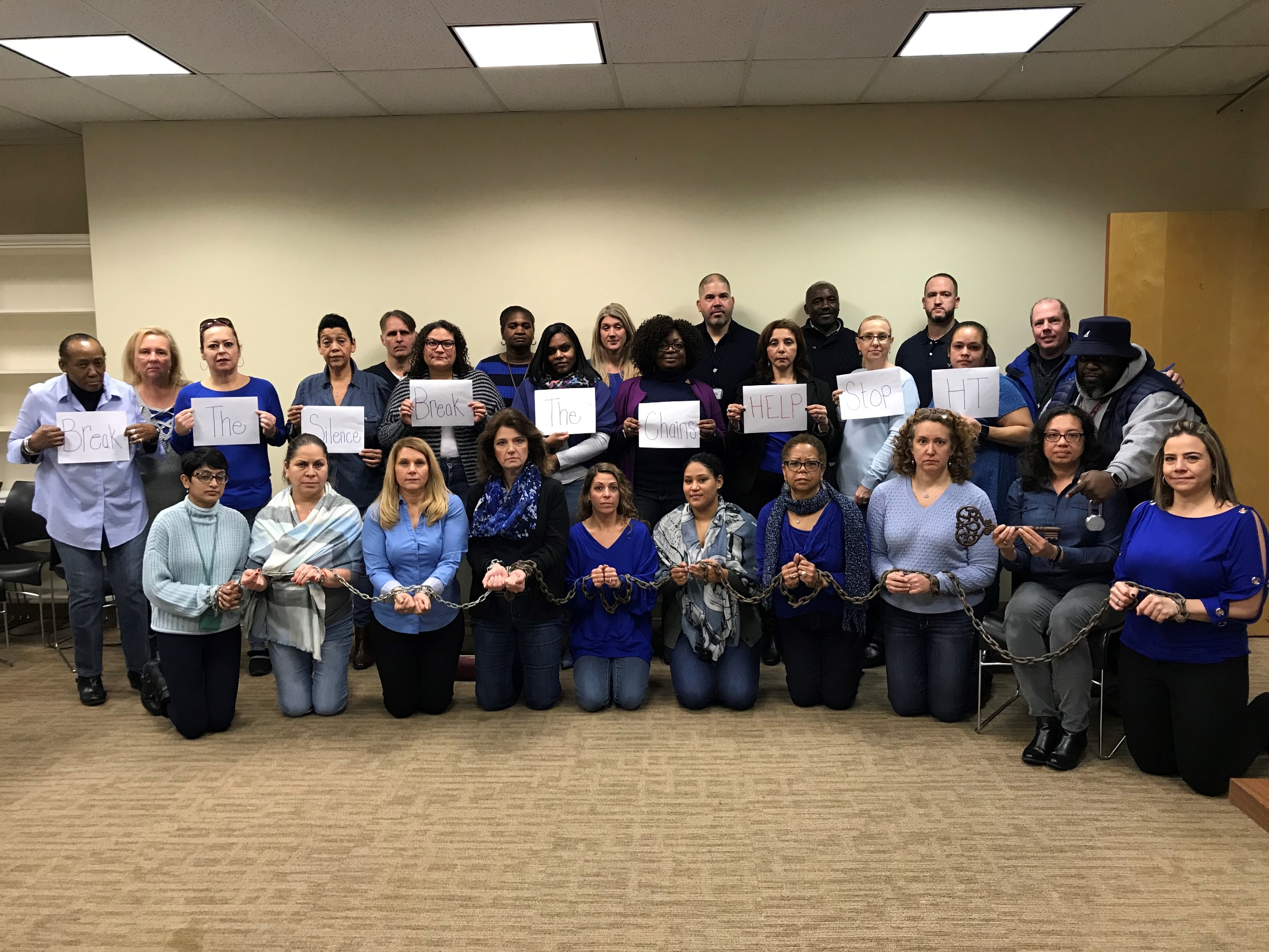 Photo # 5
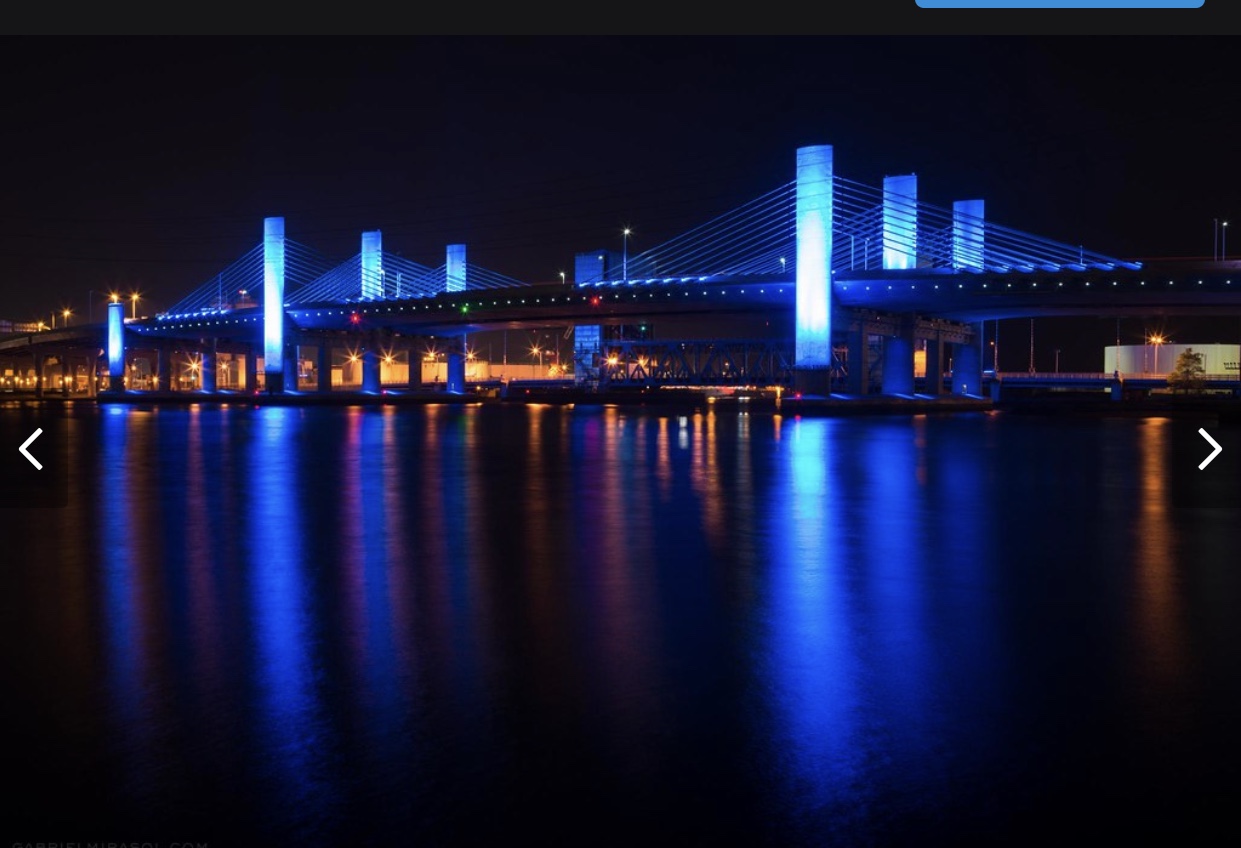 Crossing Bridges to Keep Our Youth Safe!
REGION 2
DCF NEW HAVEN
DCF MILFORD
HUMAN 
TRAFFICKING 
AWARENESS 2020
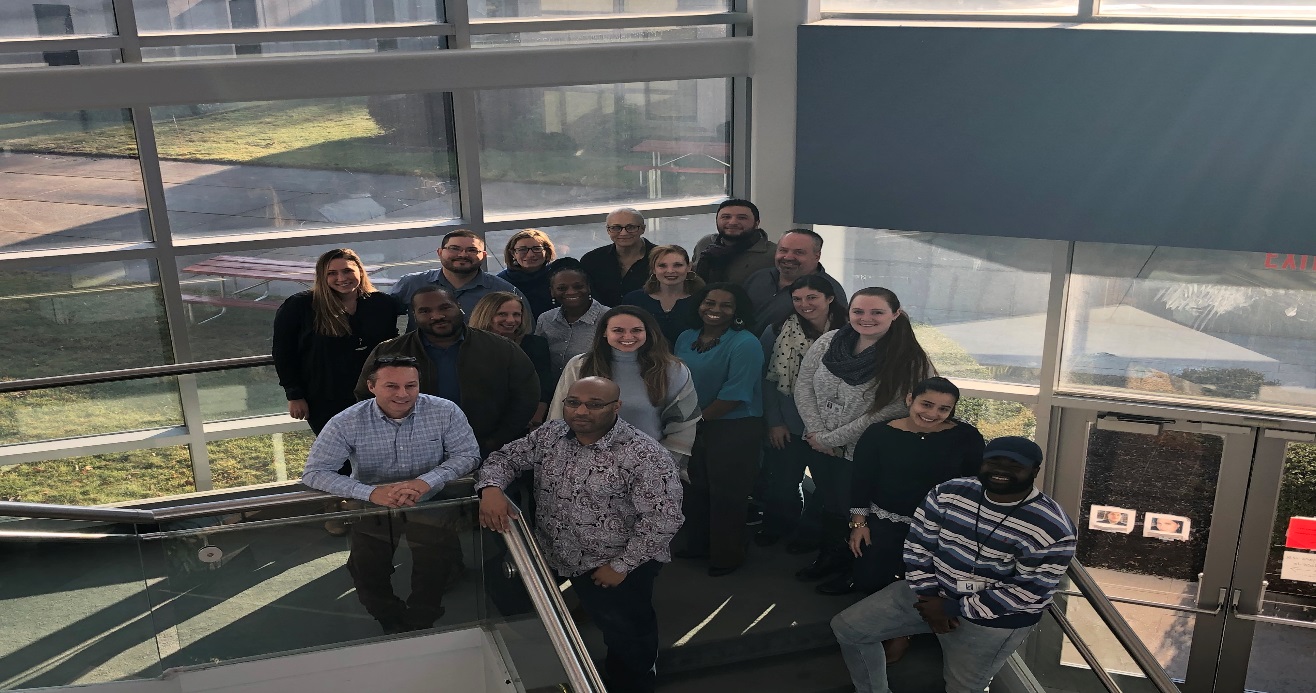 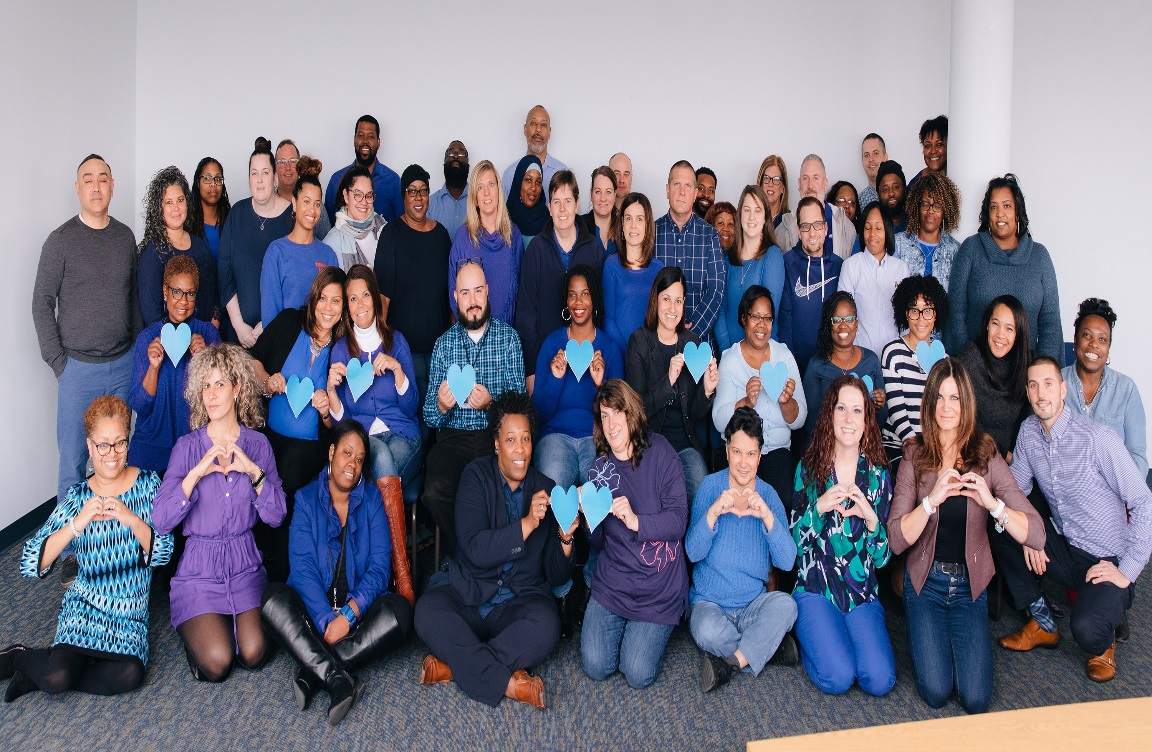 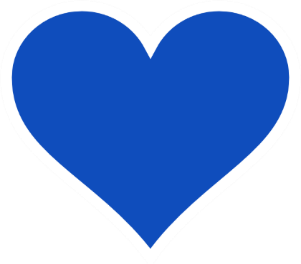 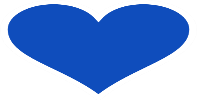 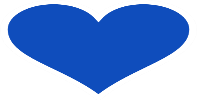 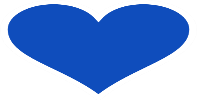 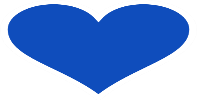 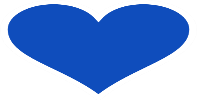 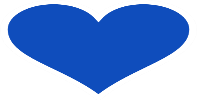 Photo #6
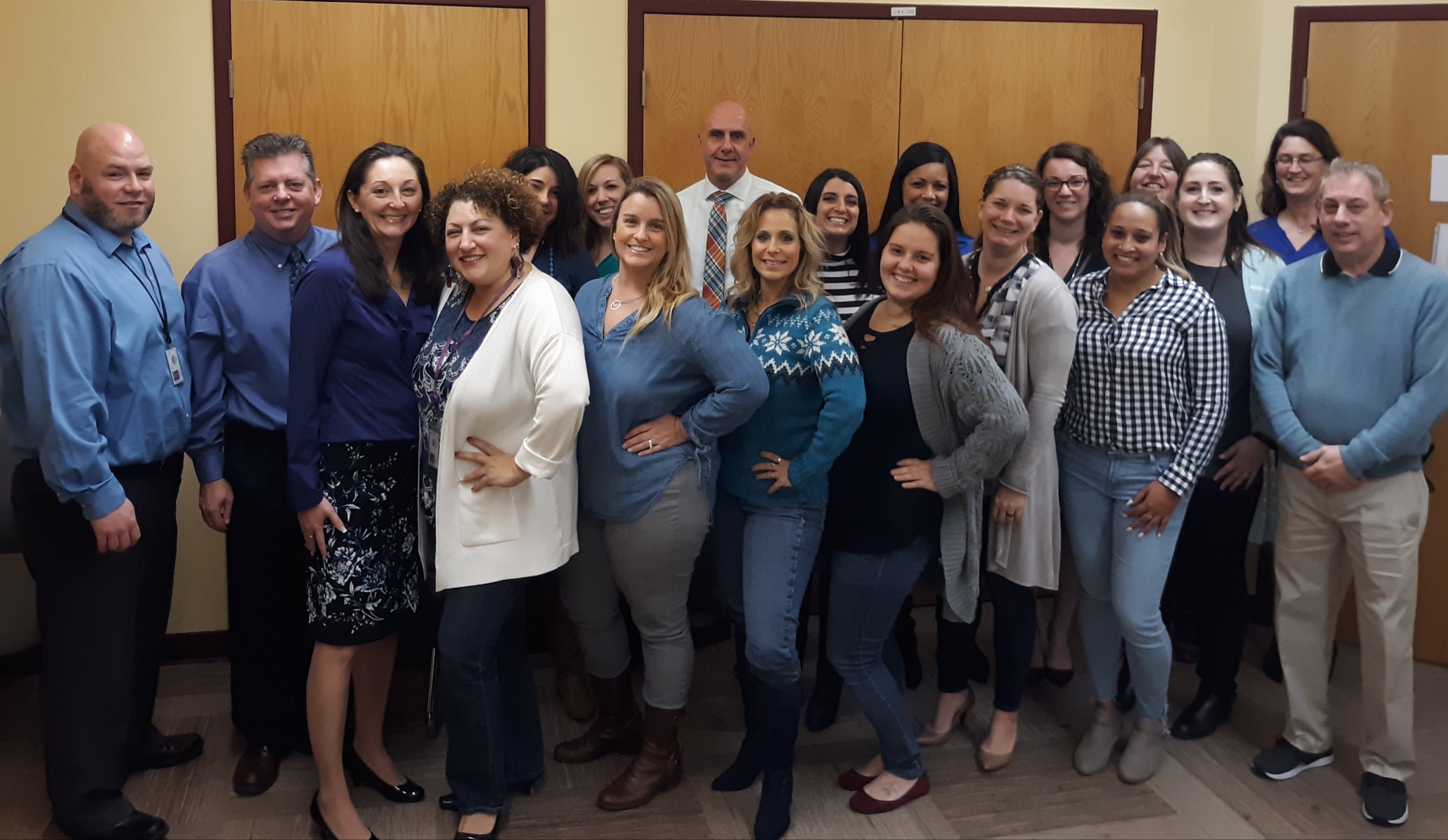 Photo #7
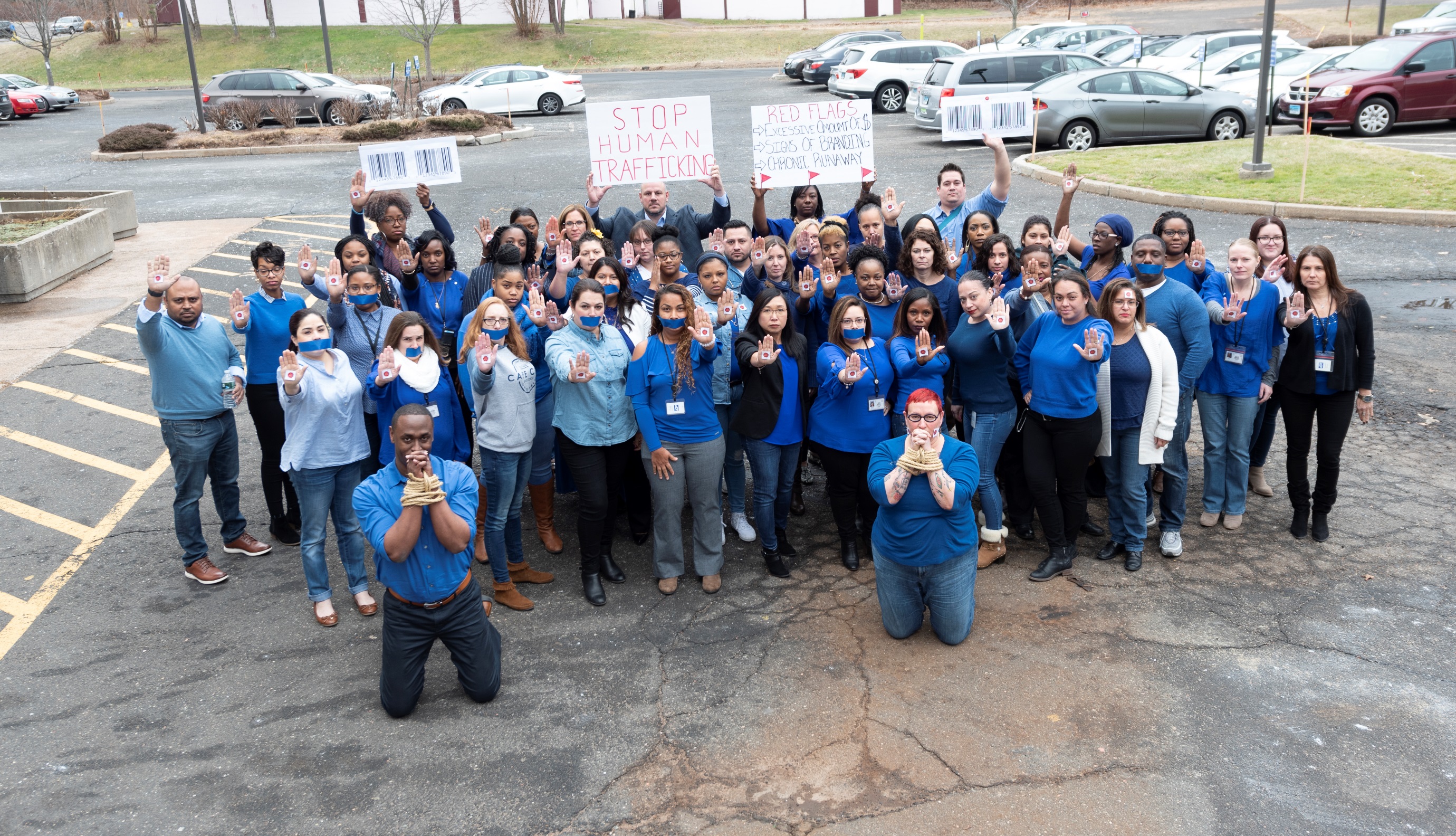 Photo #8
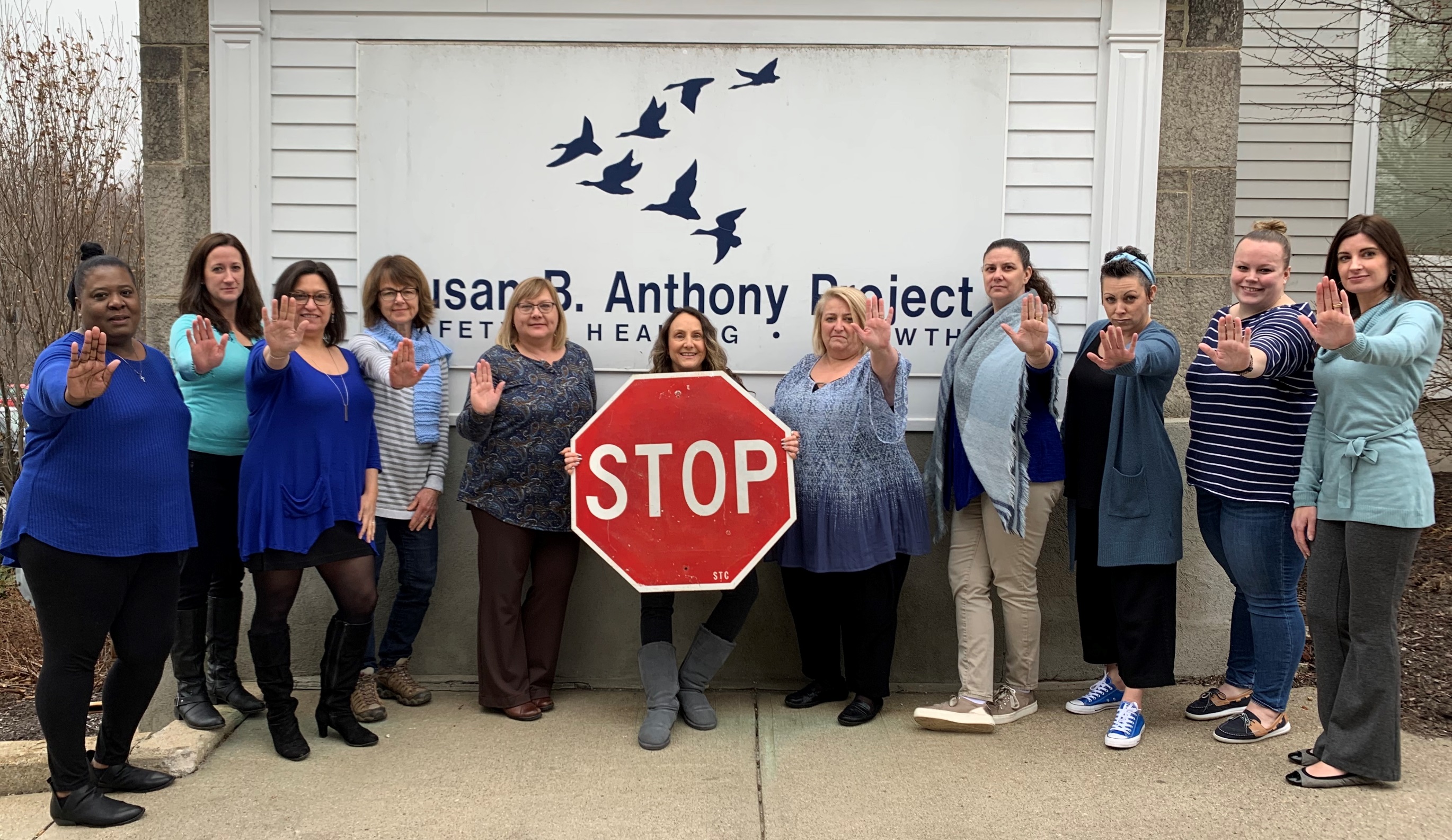 Photo #9
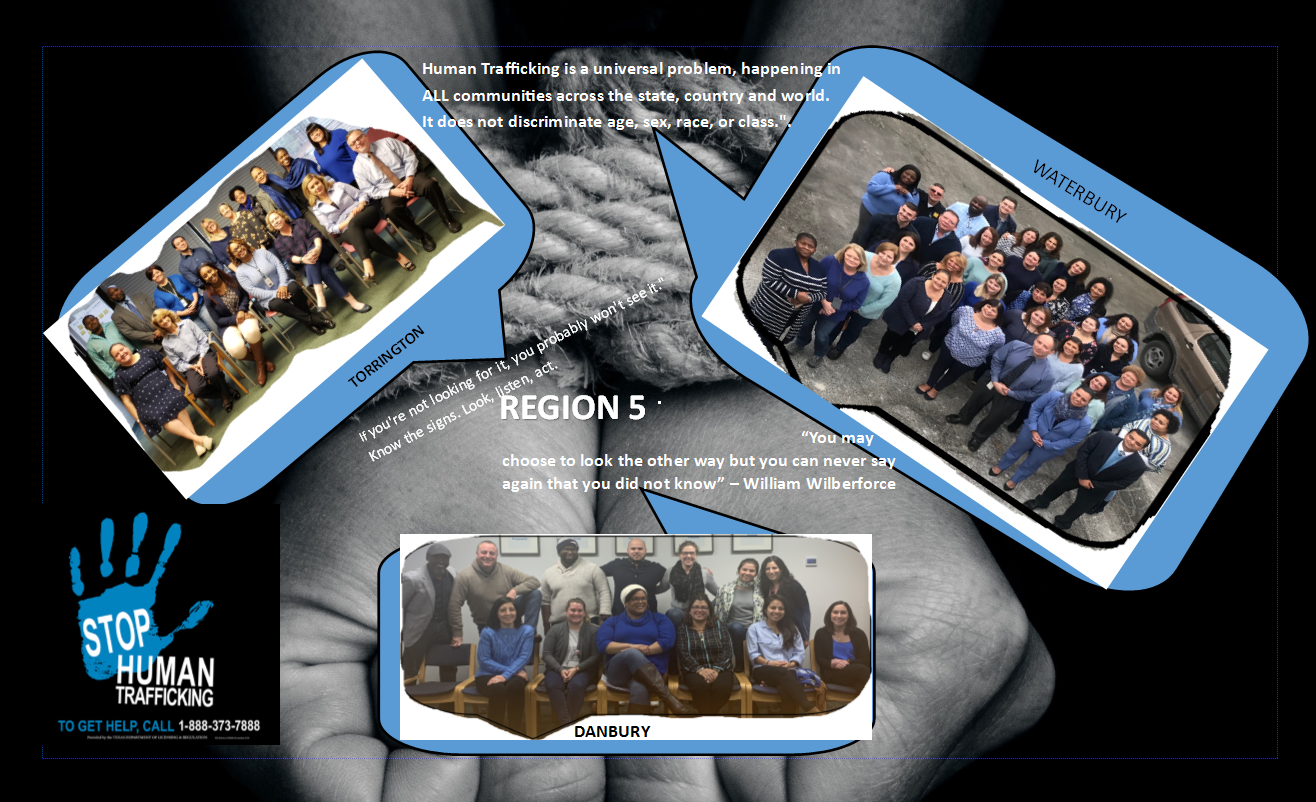